Electrical components and systems
Topic 2 – Electrical components
Circuit protection
Unit 4.2
Assumed prior learning
Contactors and overload relays



Don’t feel confident yet about these topics? Click on each to review the content. 
Feeling confident? Click next to proceed with this unit.
[Speaker Notes: Link to unit 1.1 upon clicking the unit.]
Outcomes
Explain the functions and operations of the different types of fuses.
Identify and explain the operation of the two types of circuit breakers.
[Speaker Notes: Link each to the relevant section below.]
Introduction
Contactors, overload relays, fuses and circuit breakers are the main components in an electrical circuit. While overload relays protect the motor, circuit breakers and fuses protect the circuit. In this lesson we find out more about the circuit protection provided by fuses and circuit breakers.
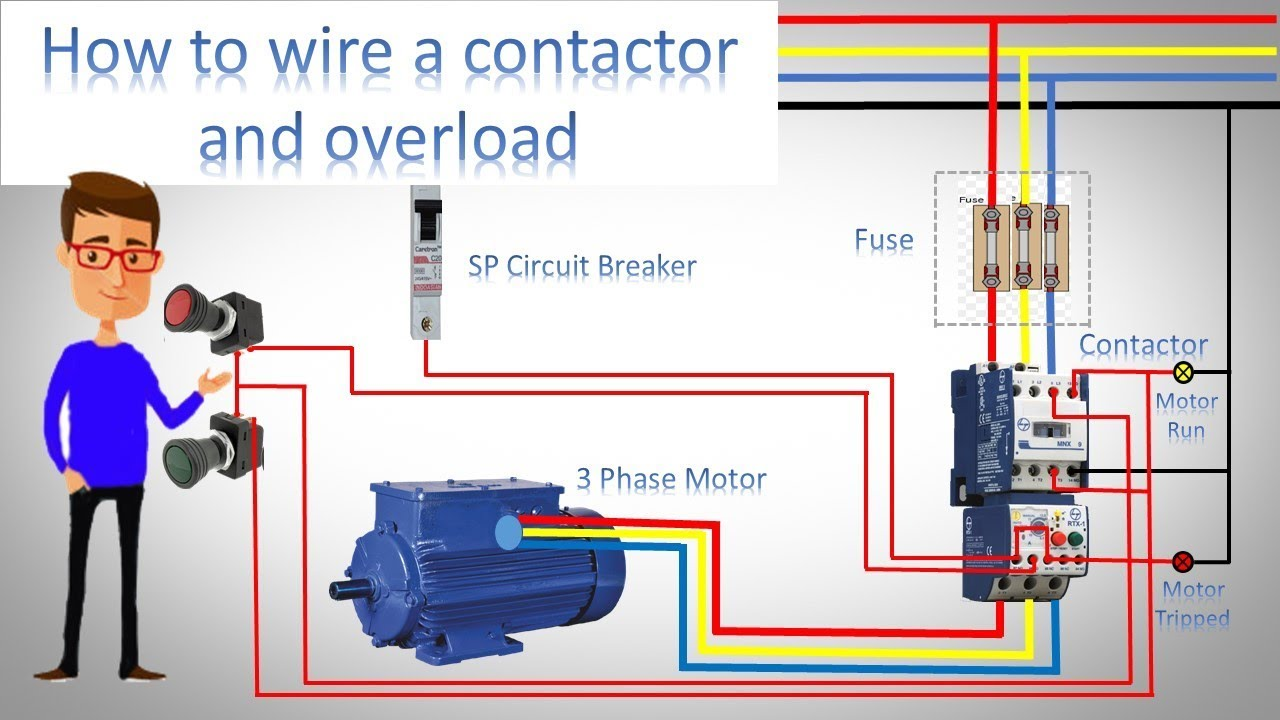 CONTACTORS, OVERLOADS, FUSES AND CIRCUIT BREAKERS
[Speaker Notes: Img 01: https://i.ytimg.com/vi/GQlqoYmUWrs/maxresdefault.jpg 

On clicking ‘fuses and circuit breakers’ =“Circuit breakers and fuses are designed to detect when there is too much current in the circuit, while overload relays are designed to detect if a motor is overheating and will open the circuit if the motor gets too hot. For example, an overload relay can trip without a circuit breaker tripping. One does not replace the other.”]
What are fuses used for?
A fuse is a device for protecting a circuit or appliance from excessive current flowing across it (short circuit current in defective circuits or overload currents in circuits that are not defective).
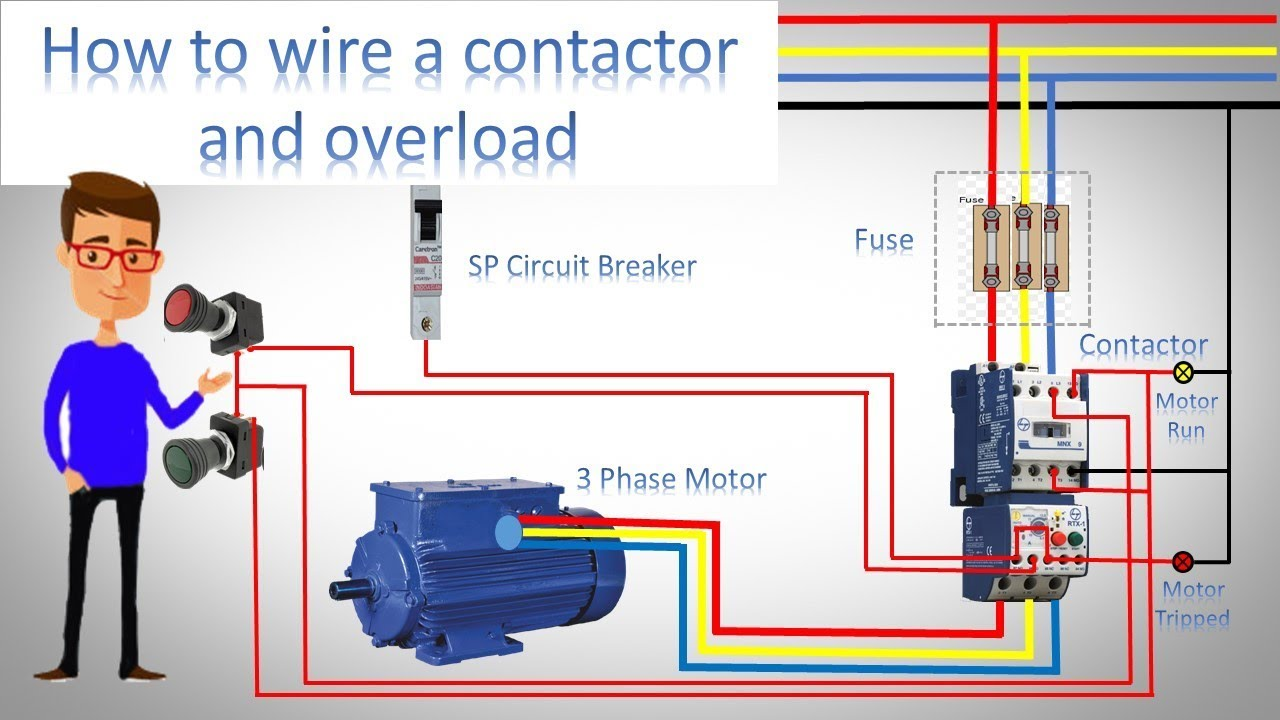 CONTACTORS, OVERLOADS, FUSES AND CIRCUIT BREAKERS
[Speaker Notes: Img 01:https://i.ytimg.com/vi/GQlqoYmUWrs/maxresdefault.jpg 

Zoom into the ‘fuse’ section of Img 01. Play animation on slide to see effect.]
How do fuses work?
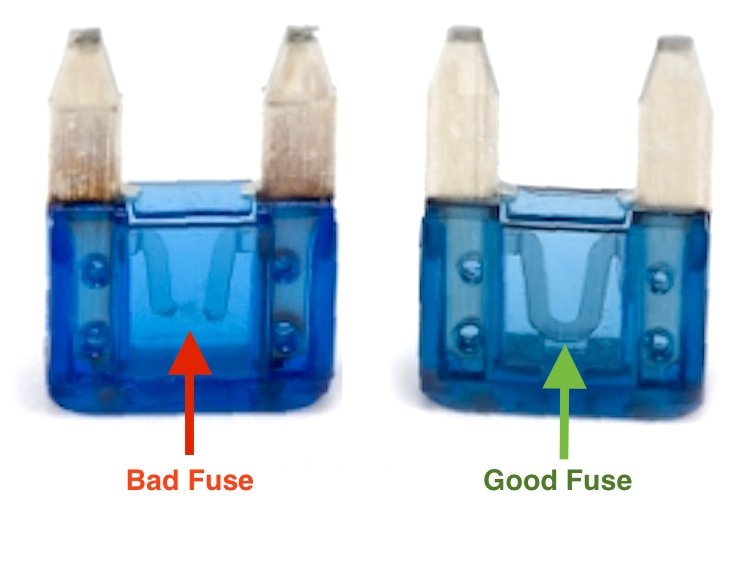 A fuse protects the circuit by disconnecting the circuit from the supply when the fuse element melts. The fuse element or fuse wire in a fuse is designed to melt when the current through it exceeds a certain value for a certain time.
Note: the fuse element is connected in series with the electrical supply to the appliance, so that when the fuse blows (opens) it will open the entire circuit and stop current through the components.
[Speaker Notes: Img02:https://bit.ly/2xeEYoI]
Experimenting with fuses
Watch the video to see a simple demonstration on how a low rating electrical fuse works.
Vid01: Experimenting with fuses
[Speaker Notes: Get code for ‘Fun with electrical fuses’ YT01= https://www.youtube.com/watch?v=70arPvsHKkk, play video full screen.]
Materials used for fuse elements
The materials commonly used as fuse elements are:
Copper – tends to oxidise;
Tin - leaves a vapour that could extend the duration of the arc;
Lead - which splashes and could damage adjacent circuits;
Zinc - affords time delay
Silver - used for high rupturing capacity (h.r.c.) fuses
Fuse element materials
The material used as a fuse element must have the following properties; low melting point, low ohmic resistance, high conductivity, low cost and it should be free from deterioration.
There is no material that satisfies all of the above properties.
[Speaker Notes: Table 01 content source: https://bit.ly/2xh2YXv]
Types of fuses
The two types of fuses in general use are:
The semi-enclosed type;
Totally enclosed type or cartridge fuse (h.r.c. fuse)
Vid02: Construction and selection of fuses
[Speaker Notes: Vid 02 = Play full screen, see appendix for script.]
After watching Video 02 on the construction and selection of fuses answer the questions that follow.
Question 1
Give the definition of a fuse.
ENTER ANSWER HERE
[Speaker Notes: Insert text box for answer to be entered.
Solution: ‘A fuse is a device for protecting a circuit or appliance from excessive current.’ Accept slight variations of this definition]
Question 2
Name the two types of fuses in general use.
1)
2)
[Speaker Notes: Allow text to be entered. Accept answers in any order.

Solution: 
1) The semi-enclosed type
2) Totally enclosed type or cartridge fuse]
Question 3
Semi-enclosed fuses are normally used to protect circuits exceeding 
30A.
TRUE
FALSE
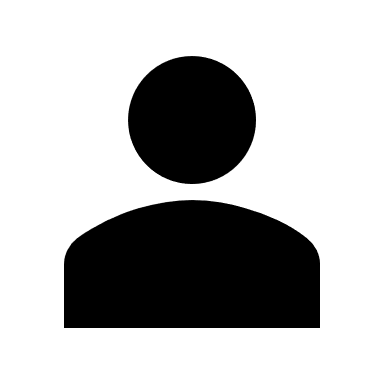 Click on the correct answer.
[Speaker Notes: True or False

Correct answer is FALSE

Feedback:
Correct – Well done.
Incorrect – That is not correct. Semi-enclosed fuses are normally not used to protect circuits exceeding 30 A.]
Question 4
What type of fuse is shown below?
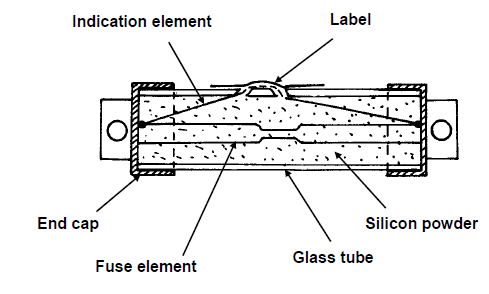 A
ENTER ANSWER HERE
[Speaker Notes: Allow text to be entered.
Solution: High rupturing capacity fuse
May also accept: h.r.c. fuse as an answer.]
Question 5
What is ‘A’ in this fuse diagram called?
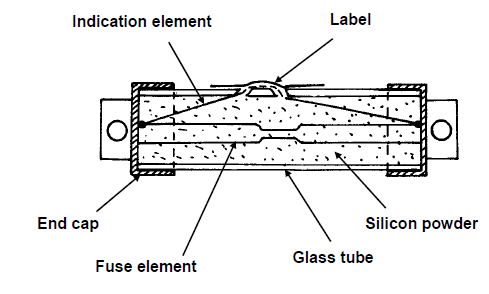 A
ENTER ANSWER HERE
[Speaker Notes: Allow text to be entered.
Solution: Indication element]
Function of a circuit breaker
A circuit breaker is a mechanical switching device, used to protect electrical circuits and equipment in the event of fault current and over-current.
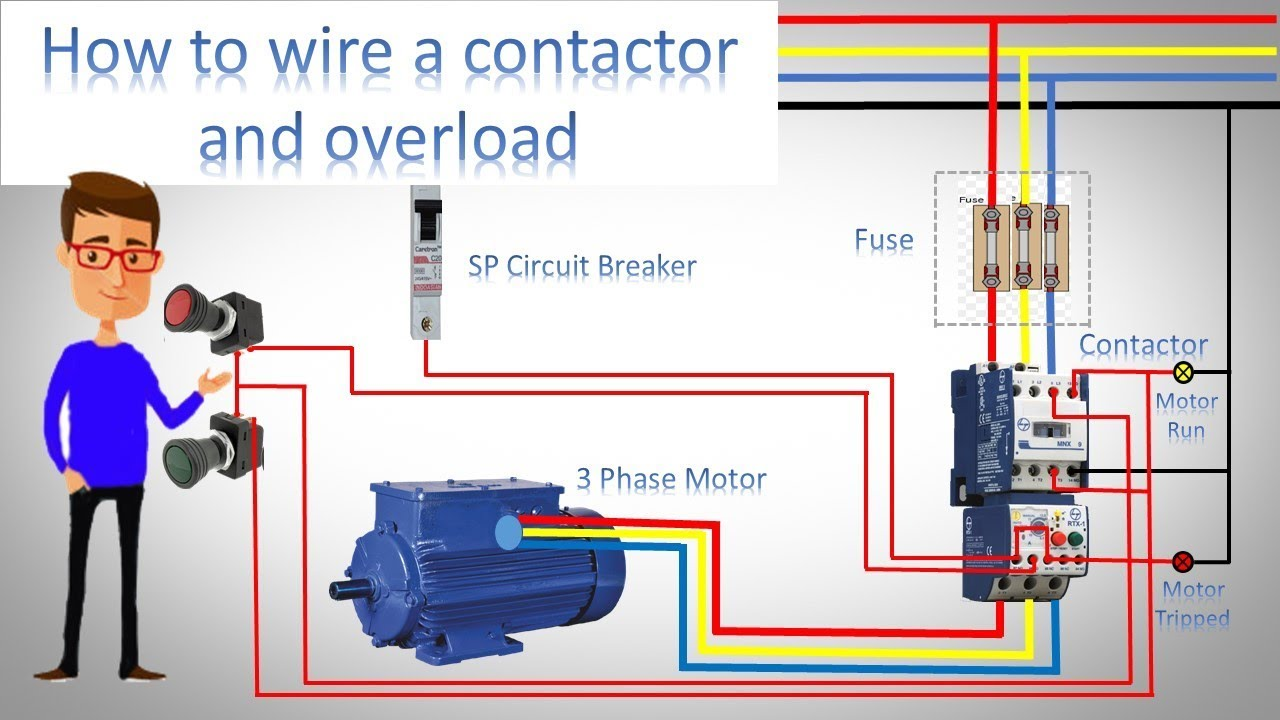 CONTACTORS, OVERLOADS, FUSES AND CIRCUIT BREAKERS
[Speaker Notes: Img 01:https://i.ytimg.com/vi/GQlqoYmUWrs/maxresdefault.jpg 

Zoom into the ‘circuit breaker’ section of Img 01. Play animation on slide to see effect.]
Difference between circuit breaker and fuse
A fuse is a piece of metal that melts when overheated due to an excessive flow of current whereas a circuit breaker has a switching mechanism, which is activated due to power overloads and short circuits. Fuses are faster to disrupt the current flow but they must be replaced after a piece of metal melts down while circuit breakers can be reset and used again.
Advantages of circuit breakers
A circuit breaker can:
be used as an isolator,
simply be reset after a fault or over-current (it does not have to be replaced), and
be used in case of overload and short-circuit conditions.
Types of breakers
There are two basic types in use:
The magnetic type,
The thermo-magnetic type.
Vid03: Types of circuit breakers and arc quenching
[Speaker Notes: See appendix for Vid03 script. Play full screen.]
Selection of circuit breakers
The ratings of circuit breakers are clearly marked on them. Take care when installing or replacing circuit breakers that the correct rating in terms of amperage and time delays (where appropriate) are taken into account.
After watching Video 03 answer the following questions.
Question 1
List three advantages of circuit breakers over fuses.
1)
2)
3)
[Speaker Notes: Allow text to be entered.

Solution:
1) A circuit breaker can be used as an isolator
2) A circuit breaker can simply be reset after a fault or over-current and does not need to be replaced.
3) A circuit breaker can be used in case of overload and short-circuit conditions.
Accept slight variations of the above and in any order.]
Question 2
What is the function of the plunger in a magnetic-type circuit breaker?

Increase the strength of the magnetic flux.
Damping or slowing down effect.
Bend when it is heated.
To quench the arcs.
[Speaker Notes: MCQ

Correct answer is A

Feedback:
Correct – Great job. 
Incorrect – Try again.]
Question 3
Name two types of circuit breakers.
1)
2)
[Speaker Notes: Allow text to be entered.
Solution:
1) The magnetic type
2) The thermo-magnetic type
Accept answers in any order.]
Question 4
Arc quenching is achieved in mini circuit breakers by a number of metal plates placed diagonally and below the contacts as arc interrupters.
TRUE
FALSE
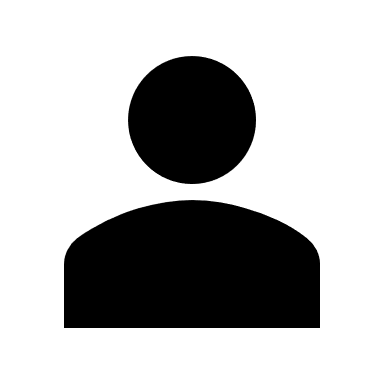 Click on the correct answer.
[Speaker Notes: MCQ

Correct answer FALSE

Feedback:
Correct – Great job. 
Incorrect –  Arc quenching is achieved in mini circuit breakers by a number of metal plates placed diagonally and above the contacts as arc interrupters.They divide and absorb the spark, thus protecting the contact points.]
Question 4
A  circuit  breaker  may  be  used  as  a  disconnector  provided  it  complies  with  the  standards  of  the  relevant  disconnectors.
TRUE
FALSE
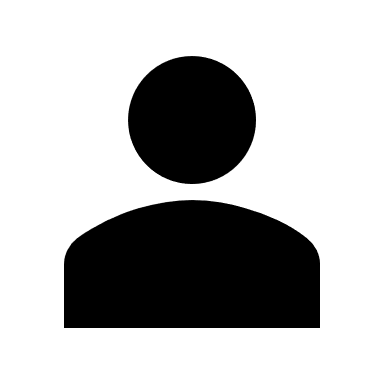 Click on the correct answer.
[Speaker Notes: MCQ

Correct answer TRUE

Feedback:
Correct – Great job. 
Incorrect – Regulation 6.8.1 of SANS states: A circuit-breaker that is used as a main or local switch-disconnector(see 6.9.4) shall comply with the relevant requirements of a standard given in clause 4 for switch-disconnectors, or, alternatively, a switch-disconnectorshall be positioned on the supply side of the circuit-breaker.]
Question 4
An  abnormally  low  ambient  temperature  will  delay  the  tripping  of  thermal  magnetic  circuit  breakers  on  overload.
TRUE
FALSE
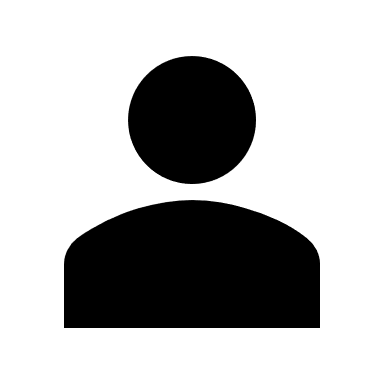 Click on the correct answer.
[Speaker Notes: MCQ

Correct answer TRUE

Feedback:
Correct – Great job. 
Incorrect – Low temperatures might prevent thermal protection from tripping.]
Let’s review:
In this lesson we have covered:
Function and operation of fuses
Types of fuses
Function and operation of circuit breakers
Types of circuit breakers
Make sure you have a complete understanding of all the work covered here before you start the next unit.
Video brief - Vid02 Expert technician explaining the construction of fuses
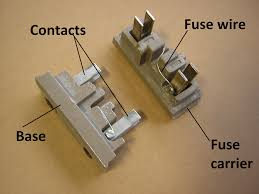 [Speaker Notes: Vid02: script as above. Presenter to show actual fuses and demonstrations not just images-the images here are just used for reference.

Semi-enclosed image: https://bit.ly/2Mwt6Dw]
Video brief - Vid02 Expert technician explaining the construction of fuses
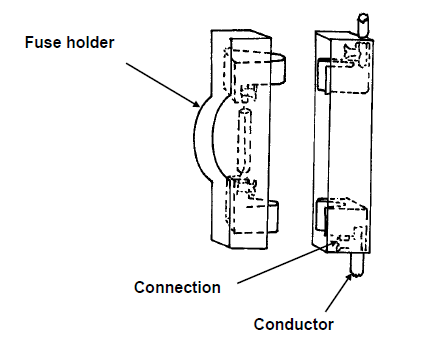 [Speaker Notes: Vid02: script as above. Presenter to show actual fuses and demonstrations not just images-the images here are just used for reference.
Figure 10: Book 4, CO-T, Page 21]
Video brief - Vid02 Expert technician explaining the construction of fuses
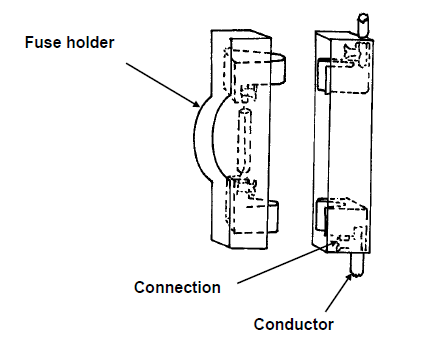 [Speaker Notes: Vid02: script as above. Presenter to show actual fuses and demonstrations not just images-the images here are just used for reference.]
Video brief - Vid02 Expert technician explaining the construction of fuses
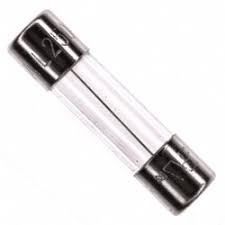 [Speaker Notes: Vid02: script as above. Presenter to show actual fuses and demonstrations not just images-the images here are just used for reference.

Image of enclosed fuse: https://bit.ly/2MwBoLI]
Video brief - Vid02 Expert technician explaining the construction of fuses
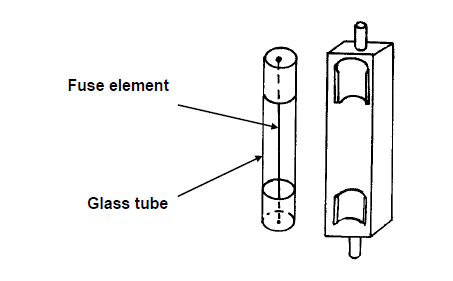 [Speaker Notes: Vid02: script as above. Presenter to show actual fuses and demonstrations not just images-the images here are just used for reference.

Figure 11: Book 4, CO-T, Page 23.]
Video brief - Vid02 Expert technician explaining the construction of fuses
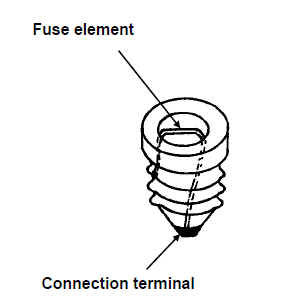 [Speaker Notes: Vid02: script as above. Presenter to show actual fuses and demonstrations not just images-the images here are just used for reference.

Figure 12: Book 4, CO-T, Page 23.]
Video brief - Vid02 Expert technician explaining the construction of fuses
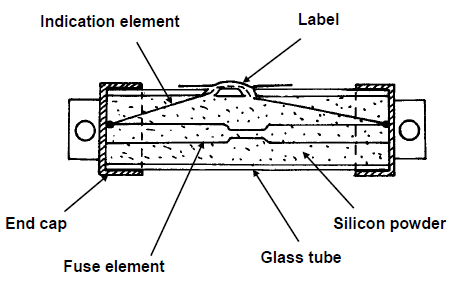 [Speaker Notes: Vid02: script as above. Presenter to show actual fuses and demonstrations not just images-the images here are just used for reference.

Figure 13: Book 4, CO-T, Page 24.]
Video brief - Vid02 Expert technician explaining the construction of fuses
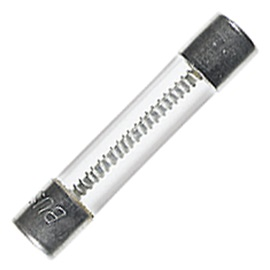 [Speaker Notes: Vid02: script as above. Presenter to show actual fuses and demonstrations not just images-the images here are just used for reference.

Image of slow blow fuse: https://bit.ly/2NekHtB]
Video brief - Vid02 Expert technician explaining the construction of fuses
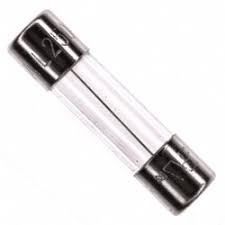 [Speaker Notes: Vid02: script as above. Presenter to show actual fuses and demonstrations not just images-the images here are just used for reference.

Image of quick blow fuse: https://bit.ly/2MwBoLI]
Video brief - Vid03 Expert technician explaining the different types of breakers in use
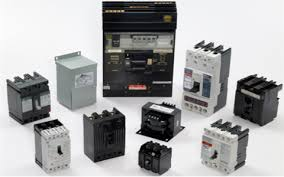 [Speaker Notes: Vid03 script as above. Presenter to show actual breakers and demonstrations not just images-the images here are just used for reference.
Presenter to show the different types of circuit breakers.
Image of circuit breakers: https://www.elprocus.com/wp-content/uploads/2016/10/Types-of-Circuit-Breakers.png

Create a video similar to this: https://www.youtube.com/watch?v=iY9skBNKFGE]
Video brief - Vid03 Expert technician explaining the different types of breakers in use
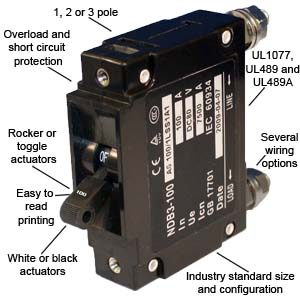 [Speaker Notes: Vid03 script as above. Presenter to show actual breakers and demonstrations not just images-the images here are just used for reference.
Presenter to show the different types of circuit breakers.
Image of magnetic circuit breaker: https://www.asi-ez.com/pix/illustrations/ndb-100_series_cb.jpg
Create a video similar to this: https://www.youtube.com/watch?v=iY9skBNKFGE]
Video brief - Vid03 Expert technician explaining the different types of breakers in use
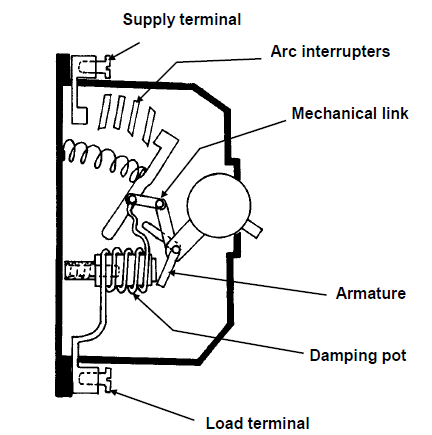 [Speaker Notes: Vid03 script as above. Presenter to show actual breakers and demonstrations not just images-the images here are just used for reference.
Figure 14: Book 4, CO-T, Page 29
Create a video similar to this: https://www.youtube.com/watch?v=iY9skBNKFGE]
Video brief - Vid03 Expert technician explaining the different types of breakers in use
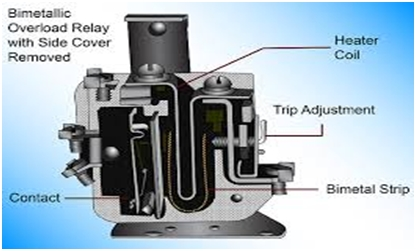 [Speaker Notes: Vid03 script as above. Presenter to show actual breakers and demonstrations not just images-the images here are just used for reference.
Image of thermo-magnetic breaker: http://engineering.electrical-equipment.org/wp-content/uploads/2014/02/Thermal-Magnetic-Circuit-Breakers.jpg
Create a video similar to this: https://www.youtube.com/watch?v=iY9skBNKFGE]
Video brief - Vid03 Expert technician explaining the different types of breakers in use
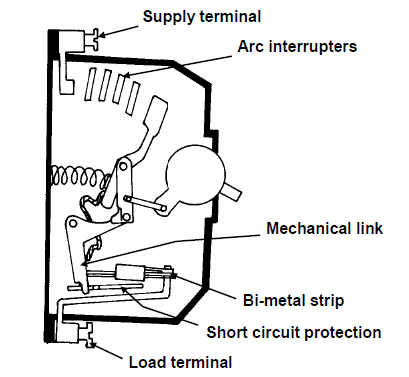 [Speaker Notes: Vid03 script as above. Presenter to show actual breakers and demonstrations not just images-the images here are just used for reference.
Figure 15: Book 4, CO-T, Page 30
Create a video similar to this: https://www.youtube.com/watch?v=iY9skBNKFGE]
Video brief - Vid03 Expert technician explaining the different types of breakers in use
[Speaker Notes: Vid03 script as above. Presenter to show actual breakers and demonstrations not just images-the images here are just used for reference.
Create a video similar to this: https://www.youtube.com/watch?v=iY9skBNKFGE]